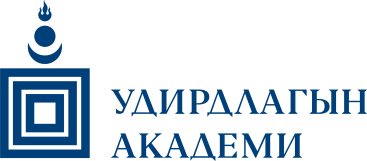 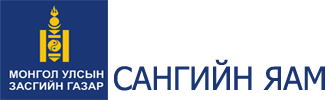 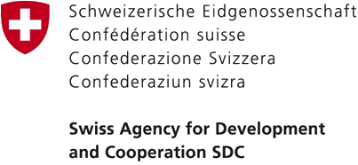 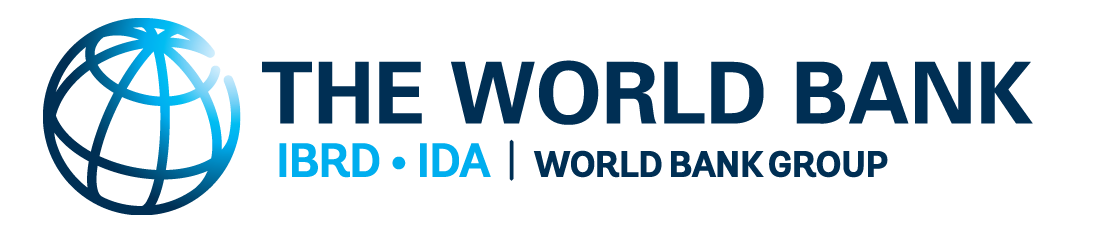 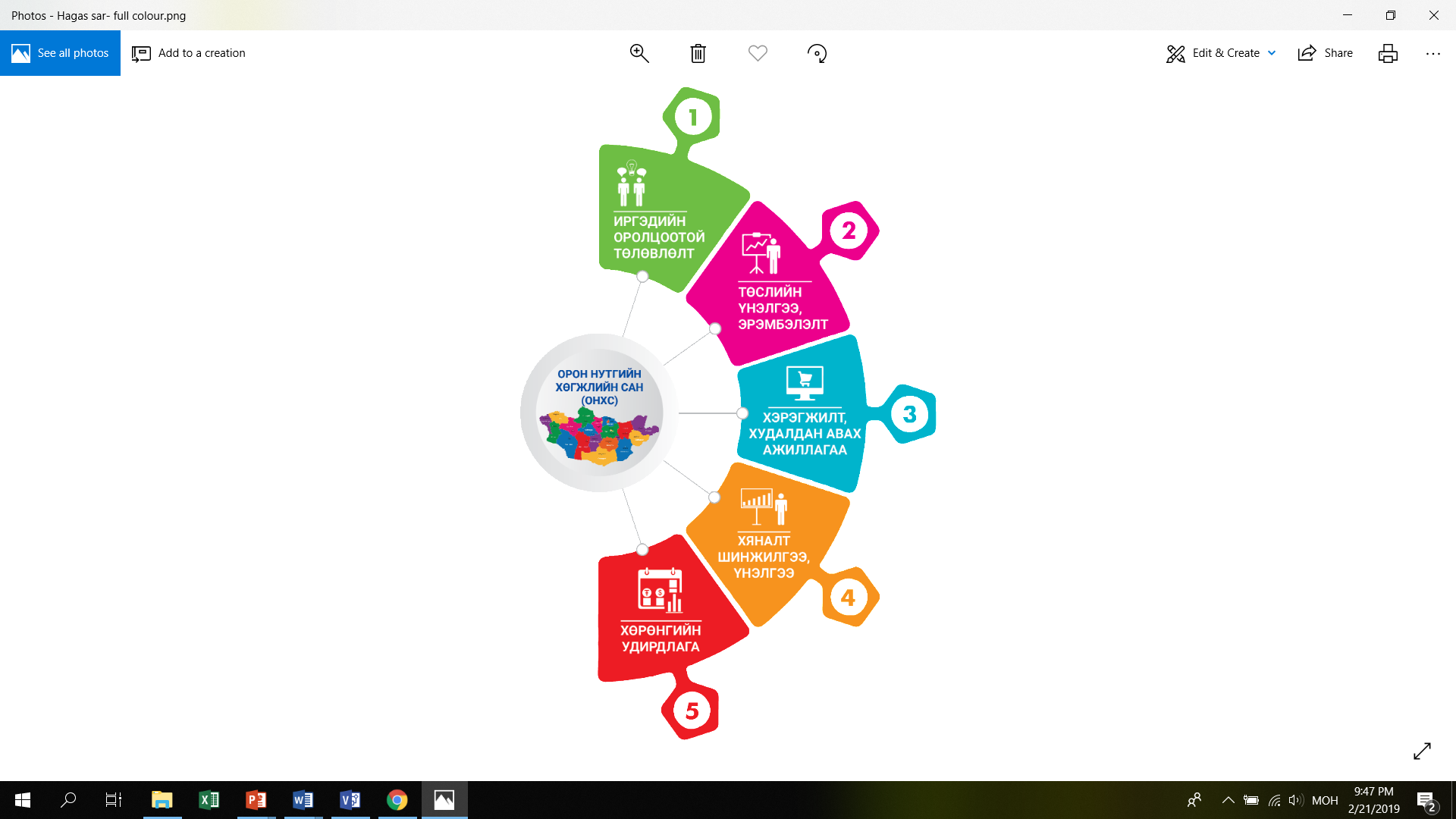 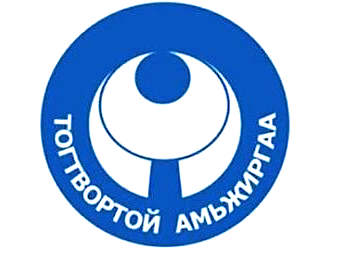 ТОГТВОРТОЙ АМЬЖИРГАА 3 ТӨСӨЛ
ОНХС-ийн үйл ажиллагааны гарын авлагын танилцуулга

 Орон нутгийн сургалт
2019 оны 03 сарын ....
Иргэдийн оролцоо, түүний ач холбогдол
ОНХС-ийн үйл ажиллагаан дахь иргэдийн оролцоо гэдэг нь хүлээж суухын нэр бус, аливаа асуудлыг шийдвэрлэхэд дуу хоолой, өөрийн санал бодлоо хэлэх, хийж бүтээх гэсэн бүтээлч үйл ажиллагаа юм.
Иргэдийг оролцуулах нь гэнэтийн, тохиолдлын үйл явдал бус харин зохион байгуулалттай тасралтгүй үйл ажиллагаа юм.
2
Иргэдийн оролцооны ач холбогдол
БҮТЭЭЛЧ ОРОЛЦОО
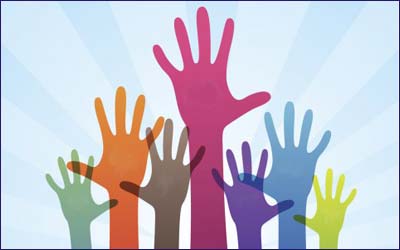 Иргэдийн бүлэг + идэвх санаачлага
Иргэдэд боломж олгож байгаа нь урам зориг өгөх, идэвх санаачлагатай болох
3
Иргэдийн оролцооны ач холбогдол
ХАМТЫН АЖИЛЛАГАА
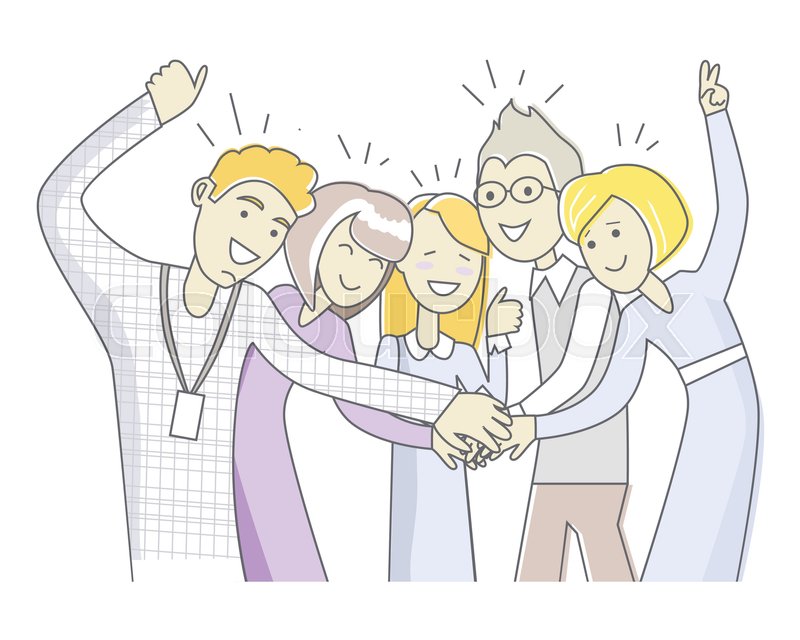 Санал хэлэлцэх + асуудал шийдэх
Иргэдийн дэмжлэг хүлээсэн, тэдний хэрэгцээ шаардлагад нийцсэн шийдвэр гаргах нь тухайн орон нутгийн бодлогын залгамж чанарыг хадгалах, төрийн үйлчилгээний чанар, хүртээмж сайжрах сайн талтай.
4
Иргэдийн оролцооны ач холбогдол
ИРГЭДИЙН ХЯНАЛТ
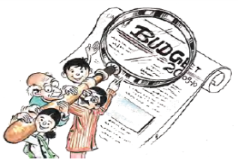 Мэдээлэл хүргэх + мэдээлэл ашиглах
Иргэд оролцож байгаа нь өөрөө хяналтын үйл ажиллагаа
Харилцан бие биедээ мэдээллээ хуваалцах
5
Мэдээллийн ил тод байдал
Төлөвлөлт: 
Төслийн үнэлгээ, эрэмбэлэлт
Хэрэгжилт болон худалдан авах ажиллагаа: Сангийн яамнаас баталсан "Олон нийтийн оролцоотой худалдан авах ажиллагааны журам"-ын дагуу худалдан авах ажиллагаанд оролцох “Иргэдийн бүлгийн жагсаалт”-ыг хэвлэл мэдээллийн хэрэгсэл, цахим хуудсаар дамжуулан иргэдэд нээлттэй мэдээлнэ.
Мэдээлэлтэй иргэн - чанартай оролцоо
Хяналт шинжилгээ үнэлгээ: Журмын 9.5-д заасны дагуу хийсэн хяналт-шинжилгээ, үнэлгээний тайлан, дүгнэлт, зөвлөмжийг ОНХС-ийн цахим хуудсаар дамжуулан олон нийтэд тухай бүр мэдээлэх үүргийг сум, дүүргийн Засаг даргын Тамгын газар хүлээнэ гэж заасан (Журмын 9.6).
Хөрөнгийн удирдлага: ОНХС-ийн хөрөнгийн эх үүсвэрээр хэрэгжүүлсэн хөрөнгө оруулалтын үр дүнд бий болсон барилга байгууламж, тоног төхөөрөмж, эд хөрөнгийн талаарх мэдээллийг ОНХС-гийн удирдлагын мэдээллийн системээс иргэд цахим хэлбэрээр нэвтрэн үзэх боломжтой.
6
[Speaker Notes: ОНХС-гийн үйл ажиллагаа нь орон нутгийн хөгжлийг дэмжиж, иргэдийн тогтвор, суурьшилтай амьдрах орчин, нөхцлийг бүрдүүлэх зорилготой тул тухайн орон нутгийн иргэдийн оролцоо, санаачлага нь хамгаас чухал асуудал юм. Энэ ч үүднээс иргэдийн оролцох боломжийг хангах үндсэн нөхцлүүдийн нэг нь мэдээллээр хангах үйл ажиллагаа билээ.]
ОНХС-ийн үе шатууд:
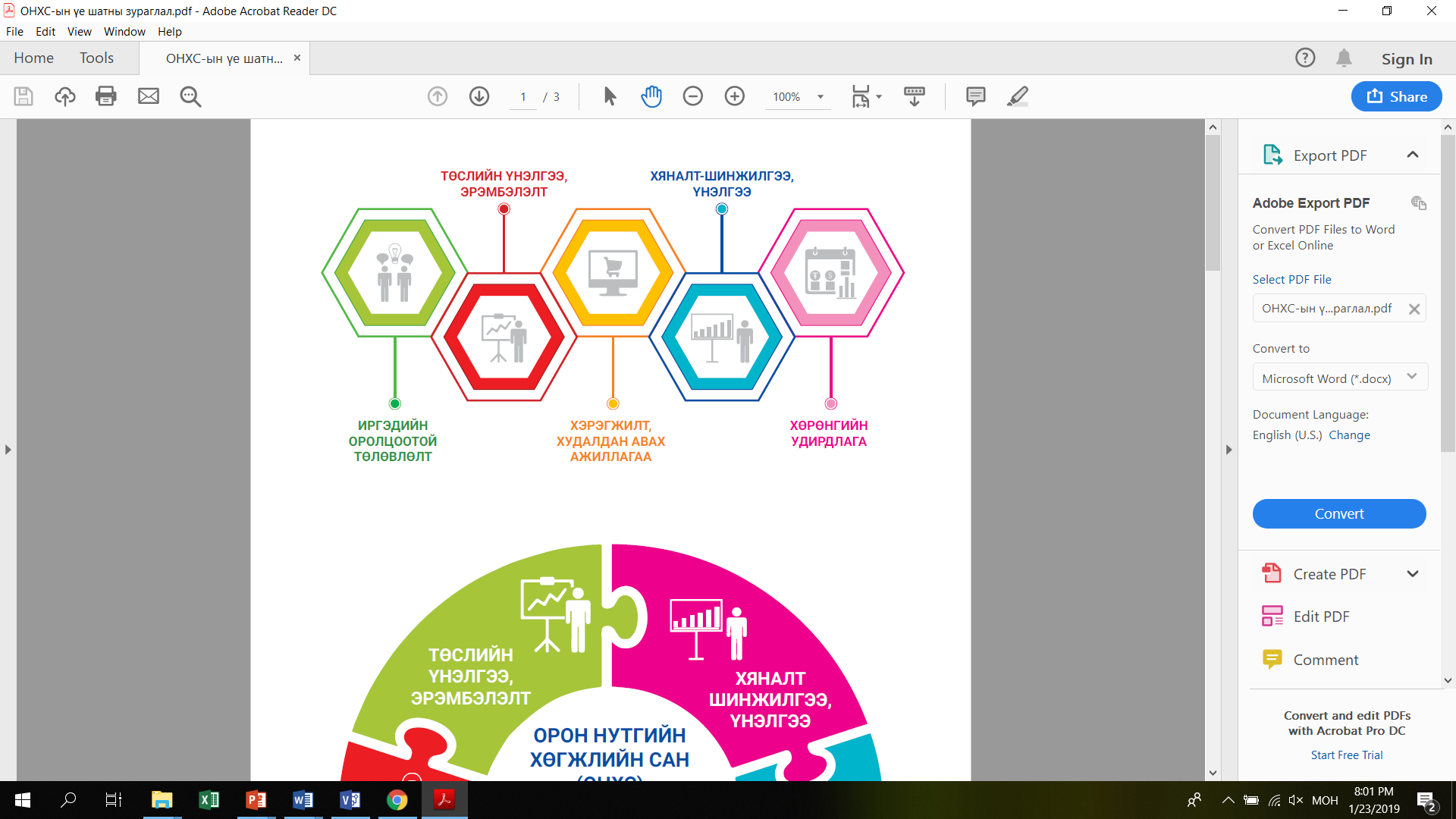 7
ОНХС-гийн үе шатуудад иргэд оролцох боломж:
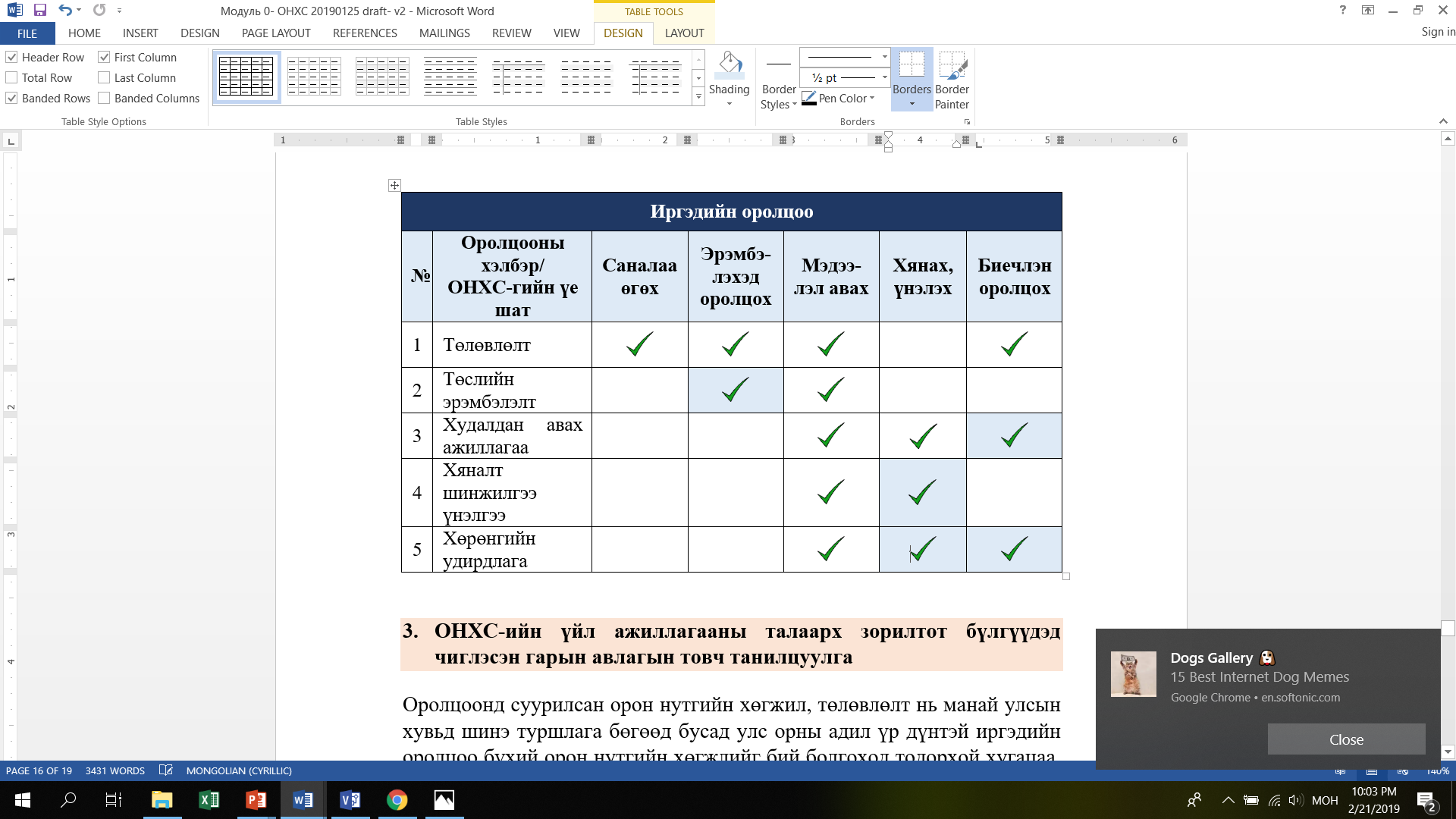 8
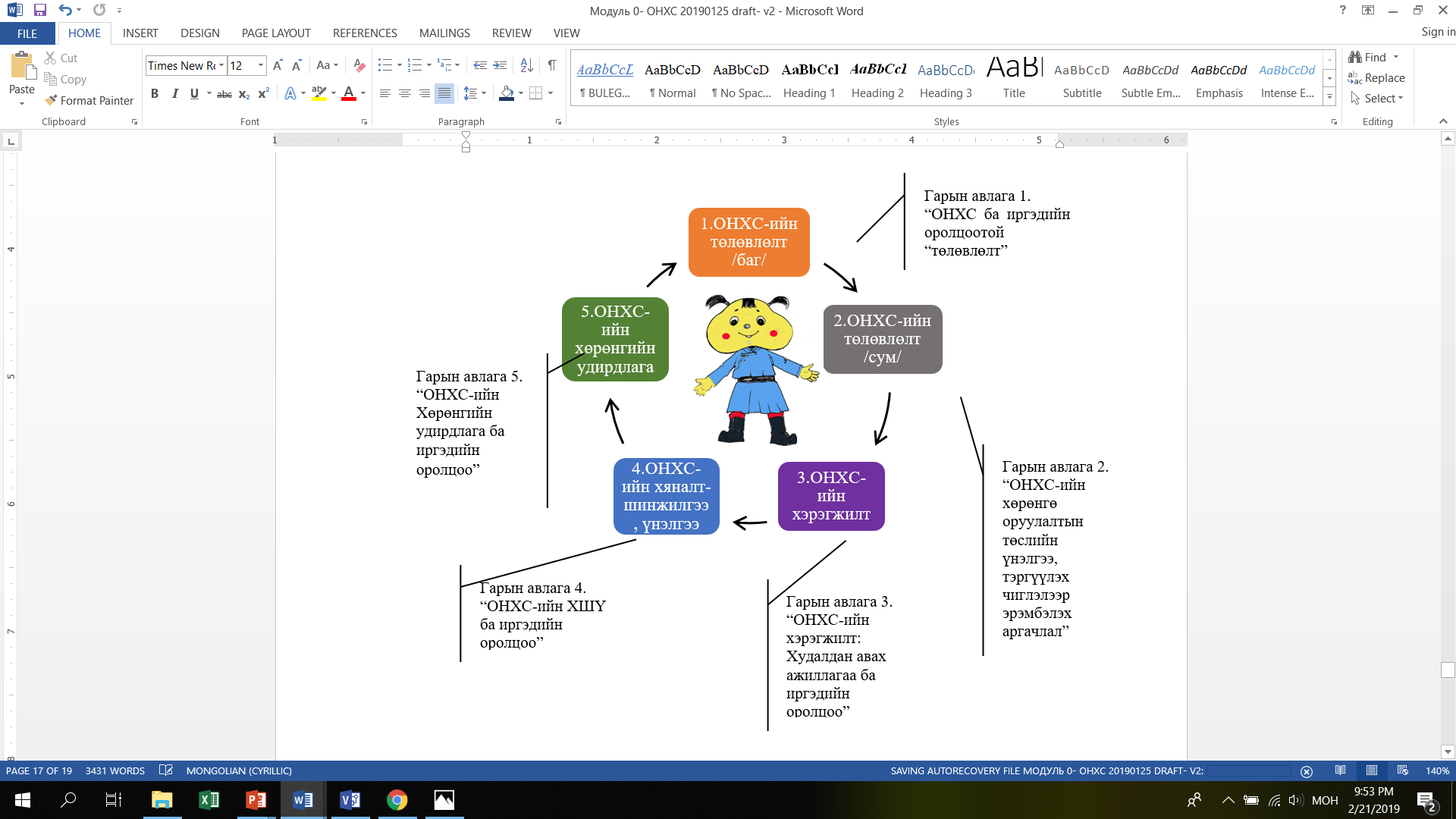 9
Сургалтын хамрах хүрээ:
Багийн түвшинд ОНХС-ийн төлөвлөлт
Сумын түвшинд хөрөнгө оруулалтын төслийн үнэлгээ, эрэмбэлэлт
Орон нутгийн сургалт
10
3. Хэрэгжилт, худалдан авах ажиллагааны гарын авлага
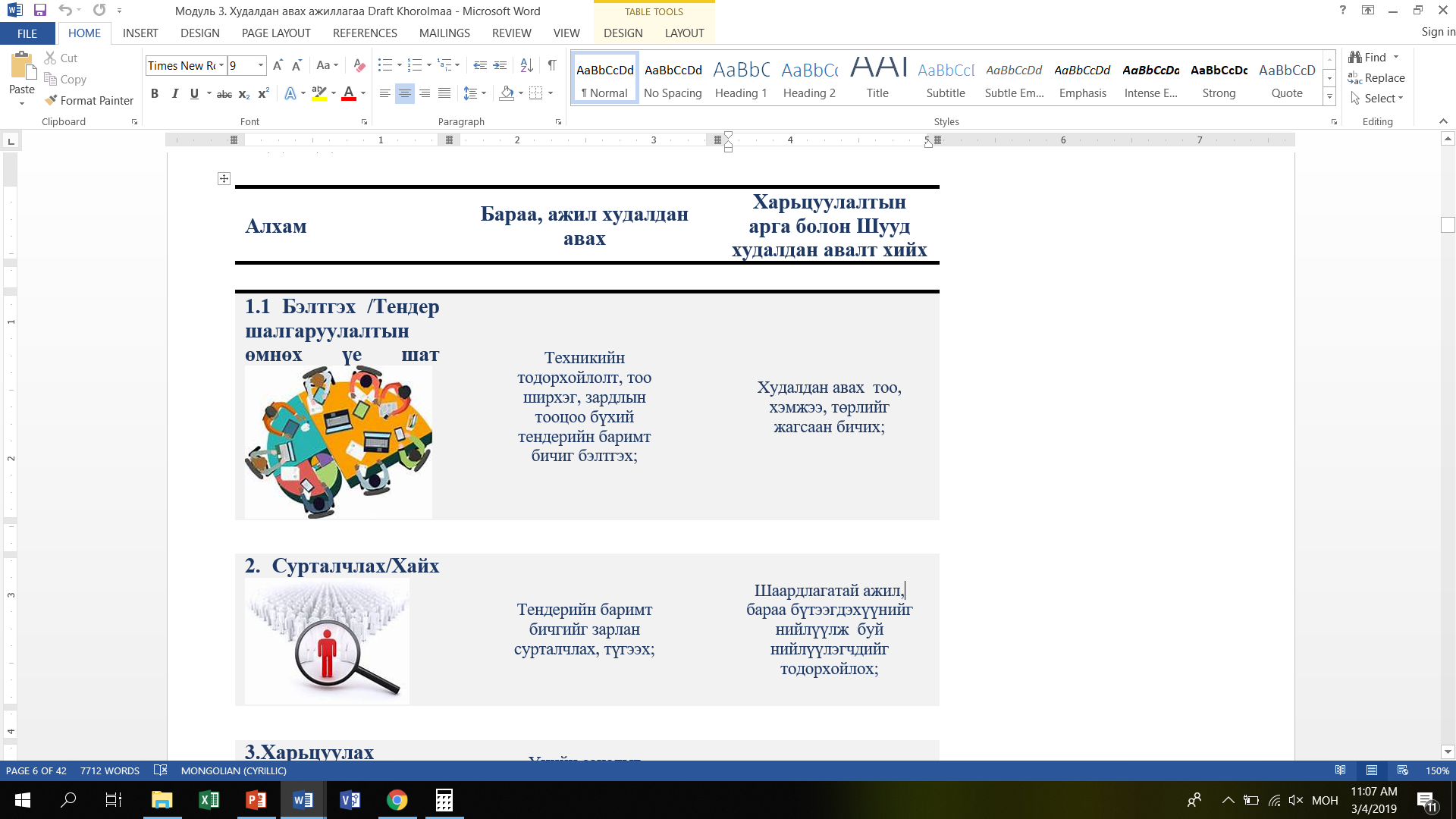 11
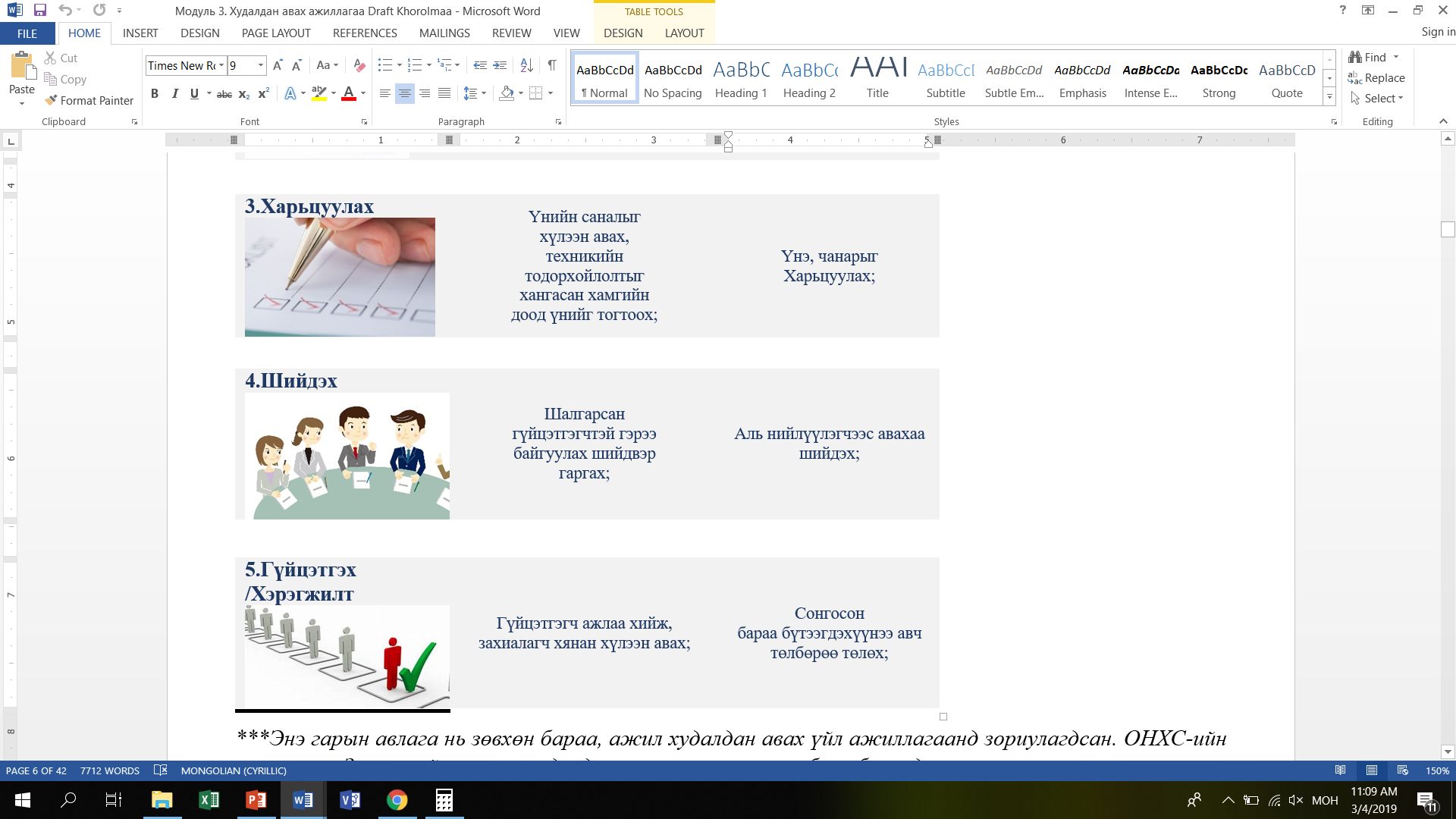 12
4. Хяналт-шинжилгээ, үнэлгээний талаарх ойлголт
Төсөл, хөтөлбөрийн хэрэгжилтийн үр дүнг сайжруулахын тулд хэрэгжилтийн талаарх мэдээ, мэдээллийг системтэй цуглуулж, дүн шинжилгээ хийж удирдлага /оролцогч талууд/-ыг мэдээллээр хангах, удирдлагаас мэдээллийн мөрөөр хариу үйлдэл үзүүлэх /удирдлагаас шийдвэр гаргах/ үйл ажиллагаа
Хяналт-шинжилгээ
Тасралтгүй хийх үйл ажиллагаа
Тодорхой хугацааны завсарт төсөл, хөтөлбөрийн хэрэгжилт /бодит гүйцэтгэл/ болон хүрэх ерөнхий үр дүнгийн /төлөвлөсөн үр дүн/ талаарх мэдээ, мэдээллийг системтэй цуглуулж, үнэлгээ, харьцуулалт хийж удирдлага /оролцогч талууд/-ыг мэдээллээр хангах, удирдлагаас мэдээллийн мөрөөр хариу үйлдэл үзүүлэх үйл ажиллагаа
Үнэлгээ
Тодорхой хугацааны завсарт хийх үйл ажиллагаа
13
Хяналт-шинжилгээ, үнэлгээний талаарх ойлголт
Жишээ:
Үнэлгээ
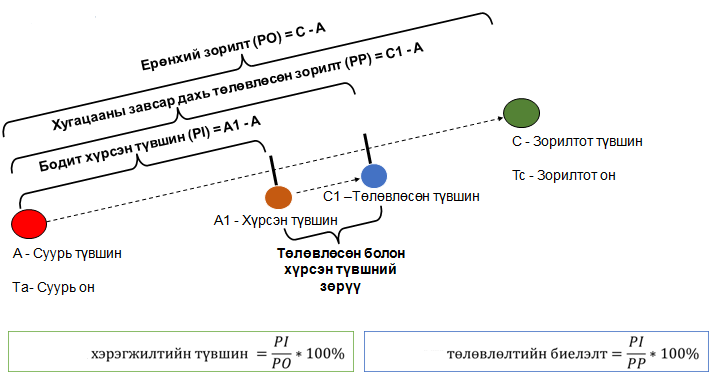 14
ОНХС-ИЙН ҮЙЛ АЖИЛЛАГААНД ИРГЭДИЙН ОРОЛЦООТОЙ ХЯНАЛТ-ШИНЖИЛГЭЭ, ҮНЭЛГЭЭ ХИЙХ БОЛОМЖ
Хяналт-шинжилгээ, үнэлгээний үйл явц:
Удирдлагыг мэдээллээр хангах
Дүн шинжилгээ  хийх
Шийдвэр буюу хариу үйлдэл, эс үйлдэл
Мэдээ, мэдээлэл цуглуулах
ОНХС-ийн хэрэгжилтийн үйл явц:
ТӨЛӨВЛӨЛТ
ГҮЙЦЭТГЭЛ
ТАЙЛАГНАЛТ
ХӨРӨНГИЙН УДИРДЛАГА
Иргэдийн оролцоо:
Мэдээлэл өгөх
Мэдээлэл авах
Шийдвэр буюу хариу үйлдэл, эс үйлдлийг хийхийг шаардах эрх
Удирдлагын шийдвэрээр хяналт-шинжилгээ, үнэлгээний багт орсон тохиолдолд багийн үндсэн гишүүний эрх, үүргийг хэрэгжүүлэх
15
5. ОНХС-аар бий болсон хөрөнгийн удирдлага
16
Хөрөнгийн удирдлагын гарын авлага
ОНХС-ийн хөрөнгийн эх үүсвэрээр бий болсон хөрөнгийг байгууллагын өмчид бүртгэж, нягтлан бодох бүртгэлд тусгах нь
 Өмчийн ашиглалтын урсгал зардлыг шийдвэрлэх нь: 
“эв санааны нэгдэлийн зарчим”, 
“хагас хариуцлагын зарчим”, 
“бүрэн хариуцлагын зарчим”-аар ашиглалтын урсгал зардлыг шийдвэрлэх
 Орон нутгийн өмчийн хөдөлгөөнийг удирдах нь: худалдах, шилжүүлэх, актлах
 Хөрөнгийн удирдлага дахь иргэдийн оролцоо: 
Хэрэгжилт тавих иргэдийн хяналт, үнэлгээ
Оролцох хэлбэрүүд
17